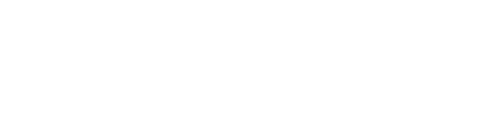 Study  in  Lethbridge
Succeed with us!
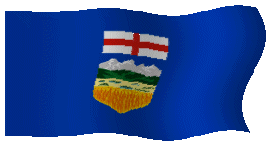 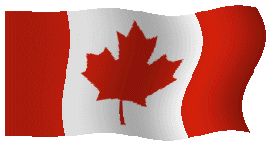 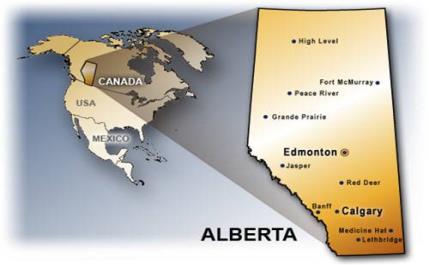 Where  are  we?
Alberta is in the western part of Canada, just east of the Rocky Mountains.

Lethbridge is in the southern part of Alberta.
Why  study  in  alberta?
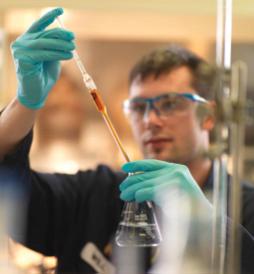 One of the strongest economies in North America
Highest per capita family income in Canada – high quality of life
Lowest unemployment rate in Canada
Government invests heavily in education
No provincial sales tax – less expensive to live in Alberta.
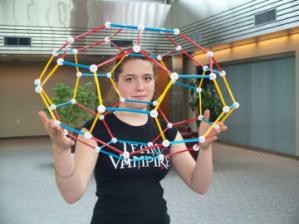 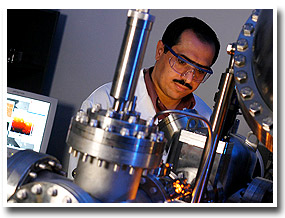 Lethbridge,  Alberta
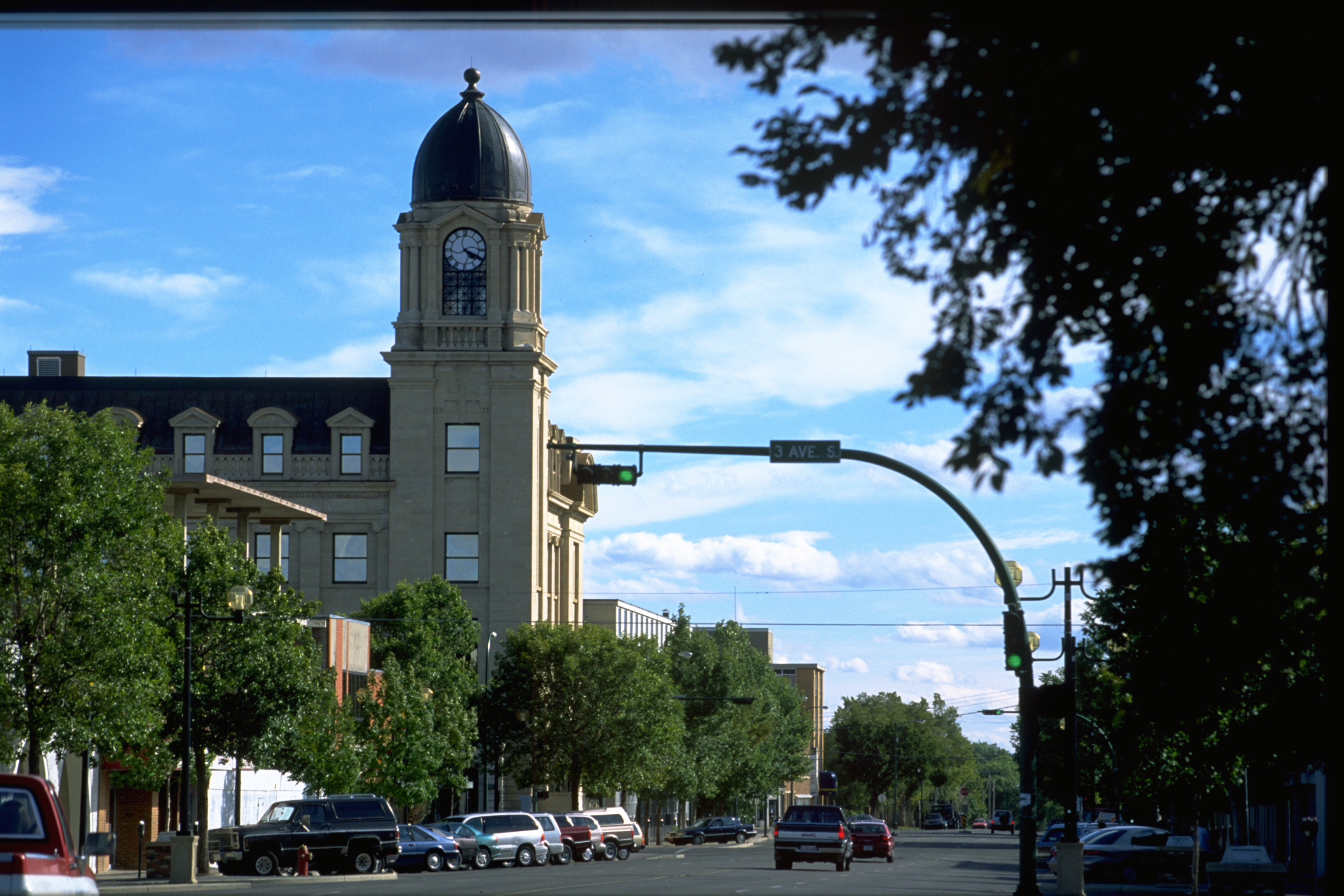 Southern Alberta – farming, education, research, industry, oil, natural gas
Weather – Chinooks
Excellent educational programs for international students – high school, college, university
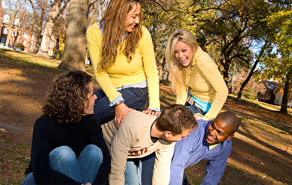 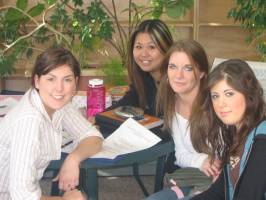 High  quality  of  life
Between 90 000 - 100 000 residents:   safe, accessible
Many parks and recreation facilities 
Shopping malls, art galleries, museums, restaurants
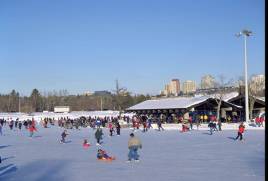 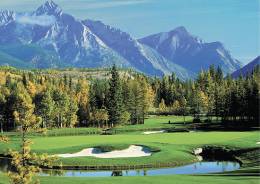 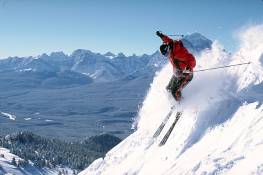 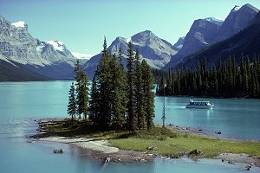 High  quality  of  life
Close to the Rocky Mountains
Clean air and water
A climate with four seasons
Lethbridge  School  District
Four high schools 
High speed WIFI
Excellent academic and co-curricular programs
Safe, clean community
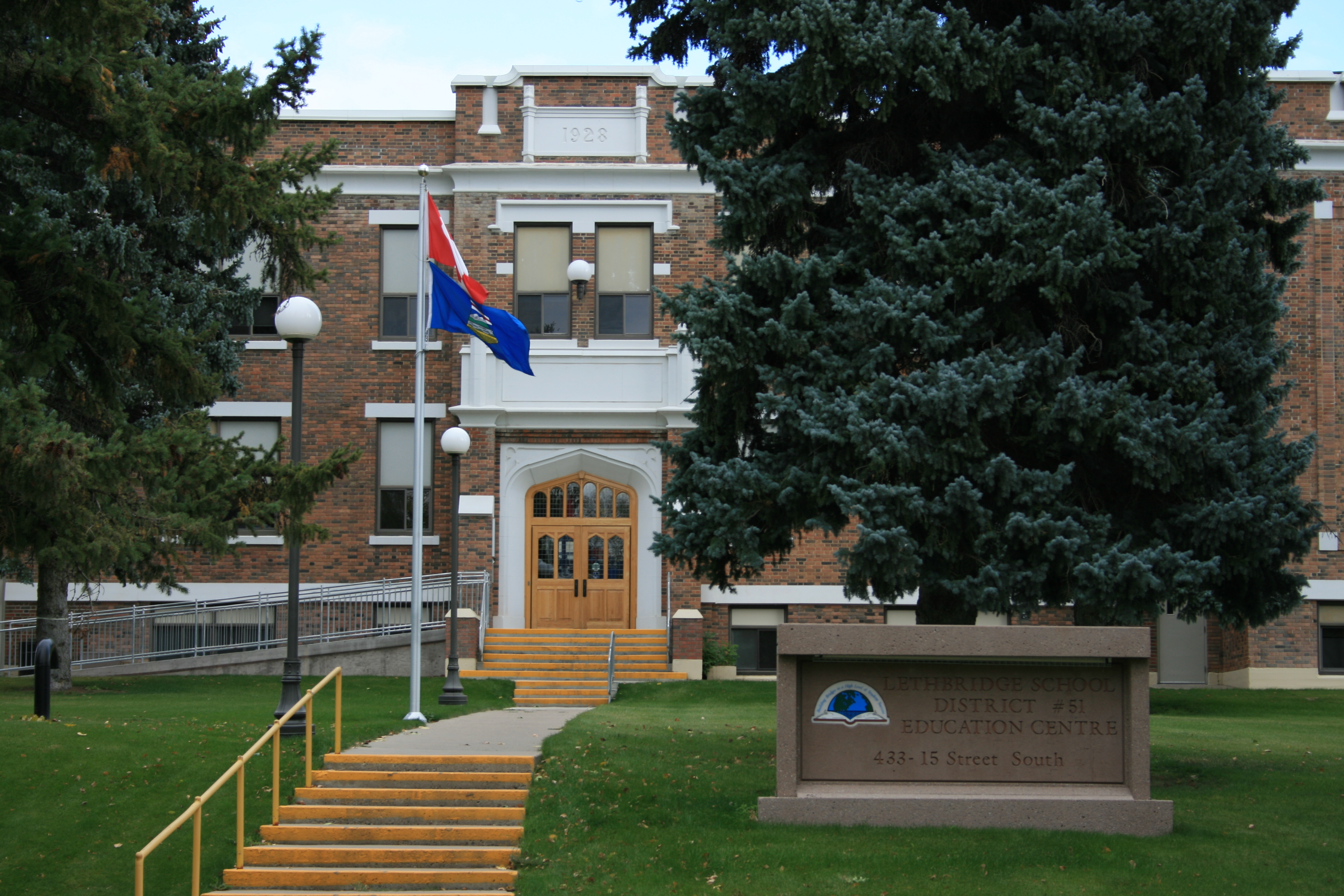 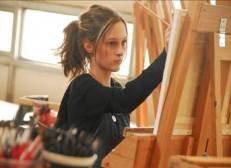 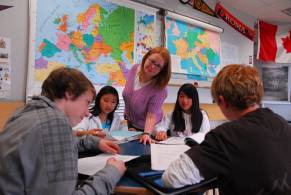 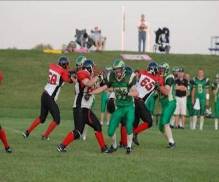 Focus  on  students
Government-certified, enthusiastic  teachers who challenge their students
Support systems in place – International Services Office, Vice Principal in each school, Advisor
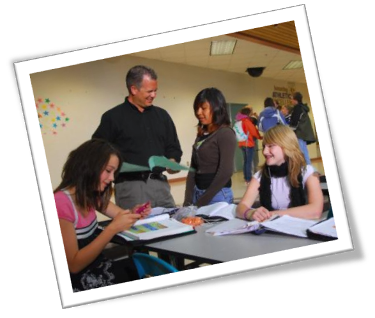 After  graduation
An Alberta high school diploma is accepted in colleges and universities world-wide.
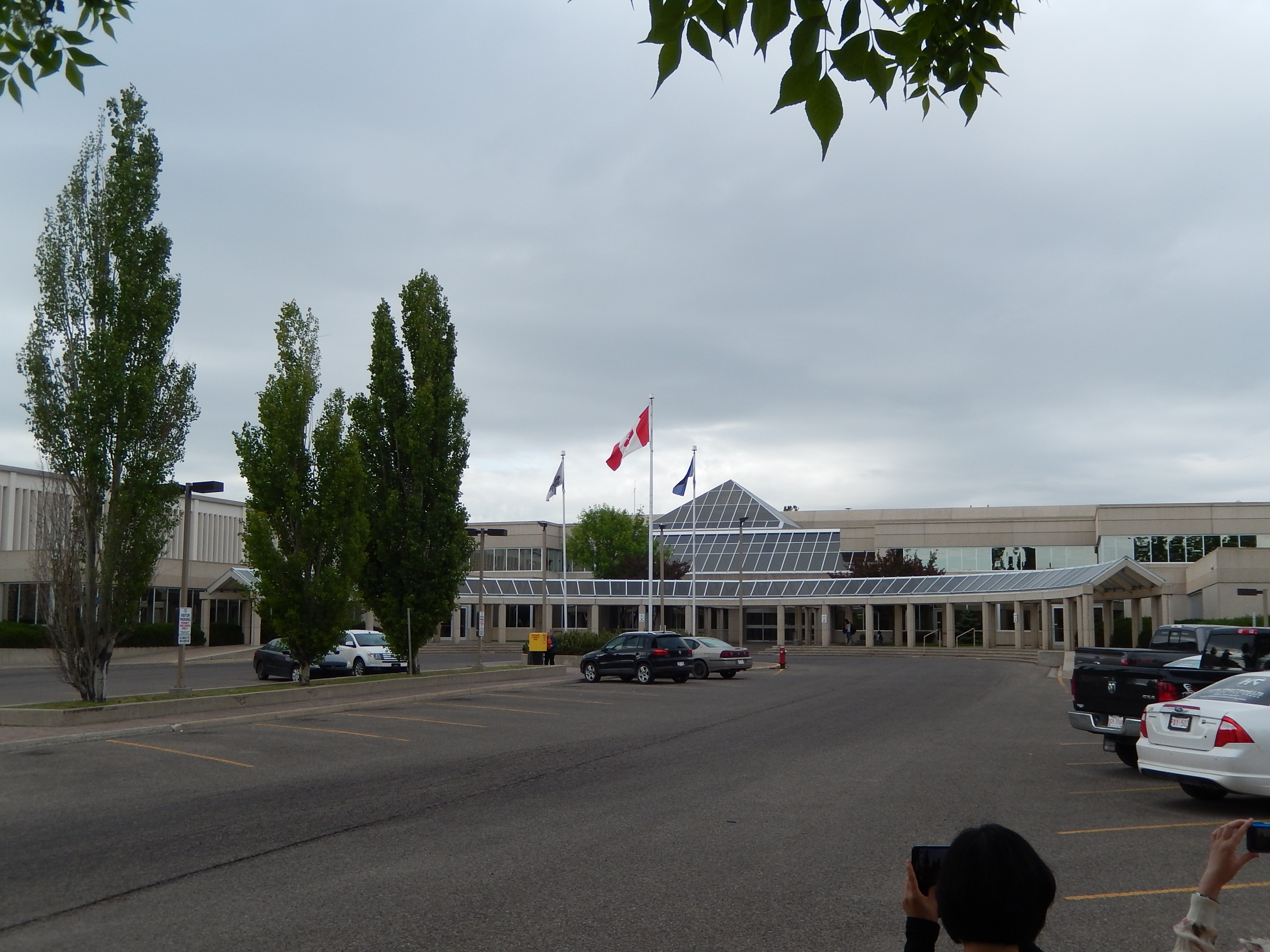 Lethbridge College:
offers many programs for international students:  agriculture, automotives, criminal justice, criminal justice, early childhood education, fashion design, health care aide, interior design, massage therapy, multimedia production…
Offers transfer programs to the university in Nursing and Business Administration
Requires 100 high school credits, including English 30-2 for admission
Lethbridge College
After  graduation
The University of Lethbridge
Offers undergraduate degrees in Humanities, Sciences, Social Sciences, Education (teaching), Fine Arts, Health Sciences, and Management
Offers graduate (Masters) programs in Arts, Counselling, Education,  Fine Arts, Music, Nursing, Science, and Management
Offers PhD programs in Sciences.
Offers preparation programs to transfer for medicine, pharmacy, dentistry, engineering
Requires 100 high school credits and English and Math 30-1 for admission.
WHERE  ARE  OUR  STUDENTS  NOW?
In the past 3 years, every international student who has come to Lethbridge to study, with the intention to graduate, has  successfully graduated with a high school diploma from Alberta.  We have a 100% success rate which we attribute to excellent teaching, good support, and personal service.

Last year, we had five graduates.  They are all currently enrolled in colleges or universities in Canada, the United States, or Japan.
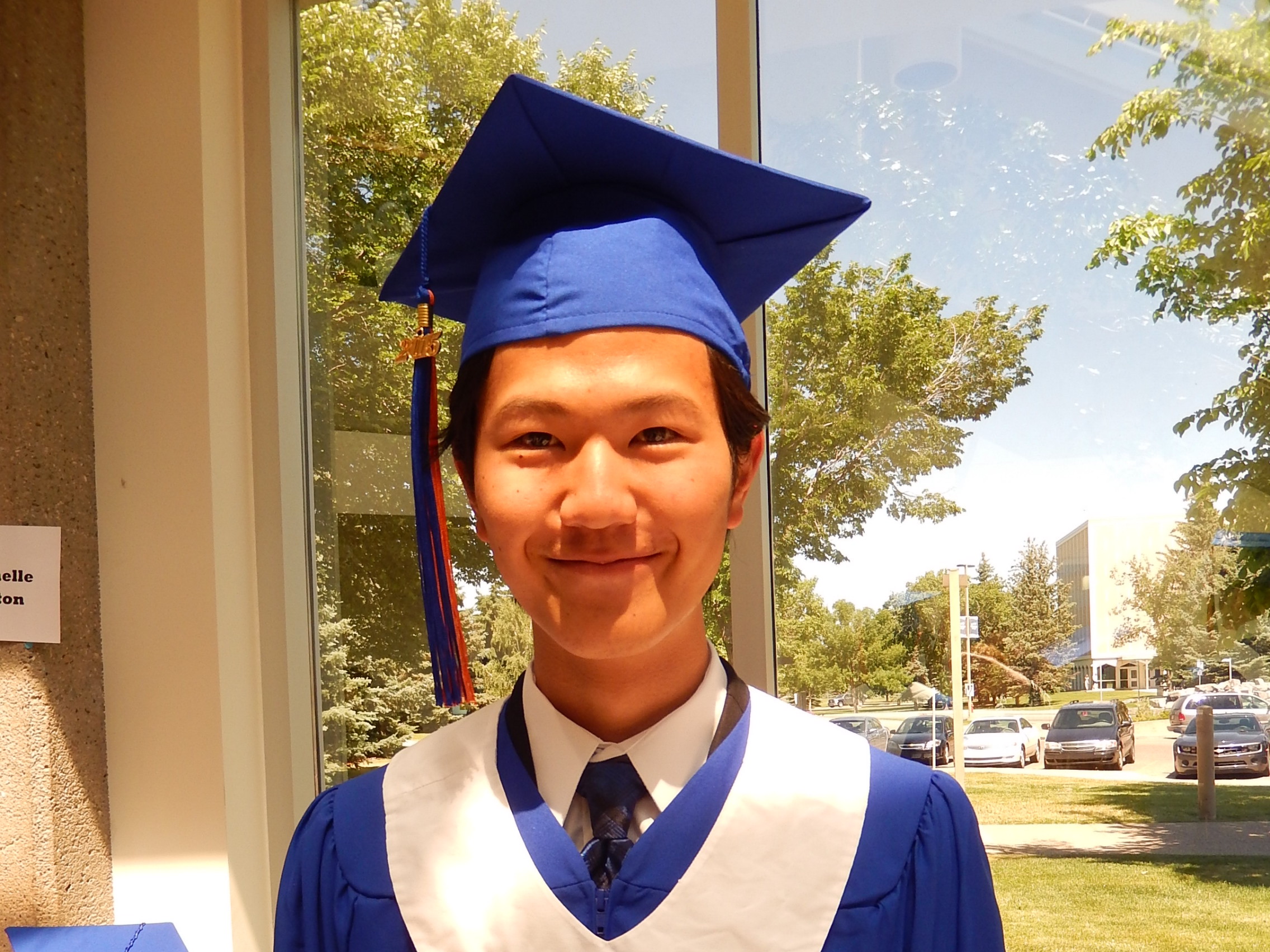 Yohane was accepted into the Sophia University in Japan – the third best private university in Japan!
Chinook  high  school
Our newest high school
State of the art media centre for presentations and theatre productions
Many young staff members who love to travel and meet new people.
University preparation program
Chinook  high  school
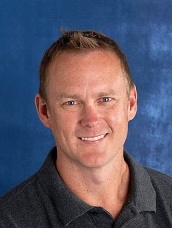 Kevin Wood
Principal



Doug Checkley
Vice-Principal
Lethbridge  Collegiate  institute
Our longest established high school – history of success
Two gymnasiums, state of the art computer labs
Strong language programs – ELL, German, Spanish, French Immersion, Japanese
Lethbridge  Collegiate  institute
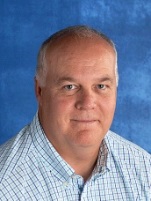 Wayne Pallett
Principal


Trish  Syme
Vice-Principal
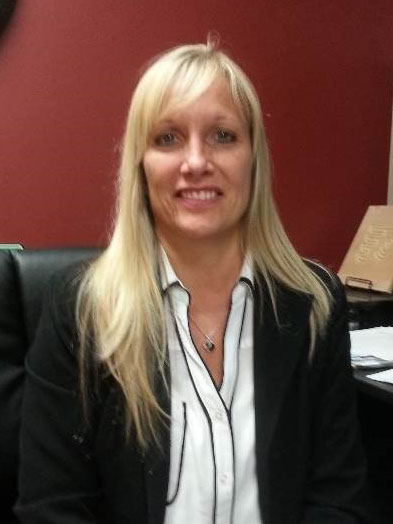 Winston  Churchill  high
Excellent academic and co-curricular programs – International Baccalaureate
Very  diverse population of students from many cultures
Excel in sports programs and teams
Winston  Churchill  high
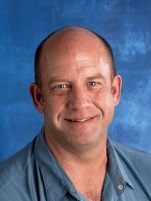 Carey Rowntree
Principal



Neil Langevin
Vice-Principal
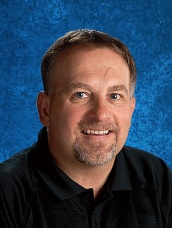 Immanuel  Christian  high
Excellent academic and co-curricular programs 
Teach Alberta curriculum from the Christian perspective.
Small school population with a strong community spirit.
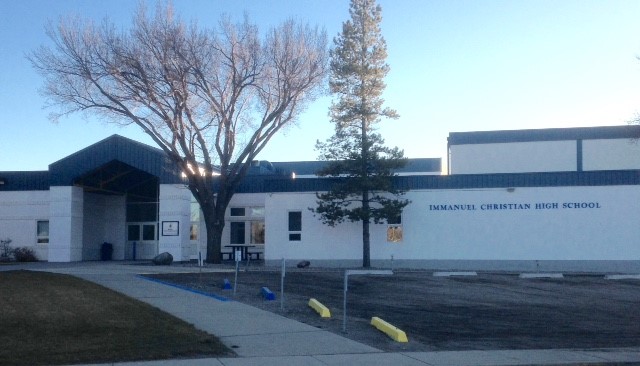 Immanuel  Christian  high
Rob vanSpronson
Principal



Roxanne Houweling
Vice-Principal
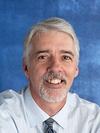 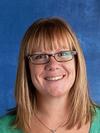 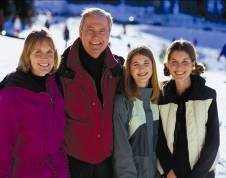 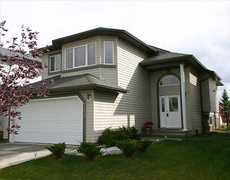 Where  will  my  child  live?
Carefully chosen homestay family – English-speaking family which enjoys teaching others about Canadian culture and enjoys learning about other cultures.

Within walking distance or bus ride to school.
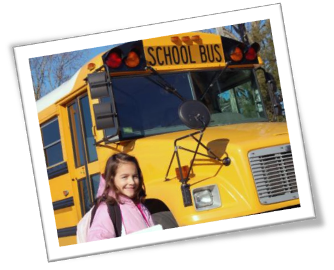 a
Where  will  my child live?
Single-family house with outdoor space.  
Student will have his or her own bedroom and share the house with the family
Equipped with WIFI for email and Skype
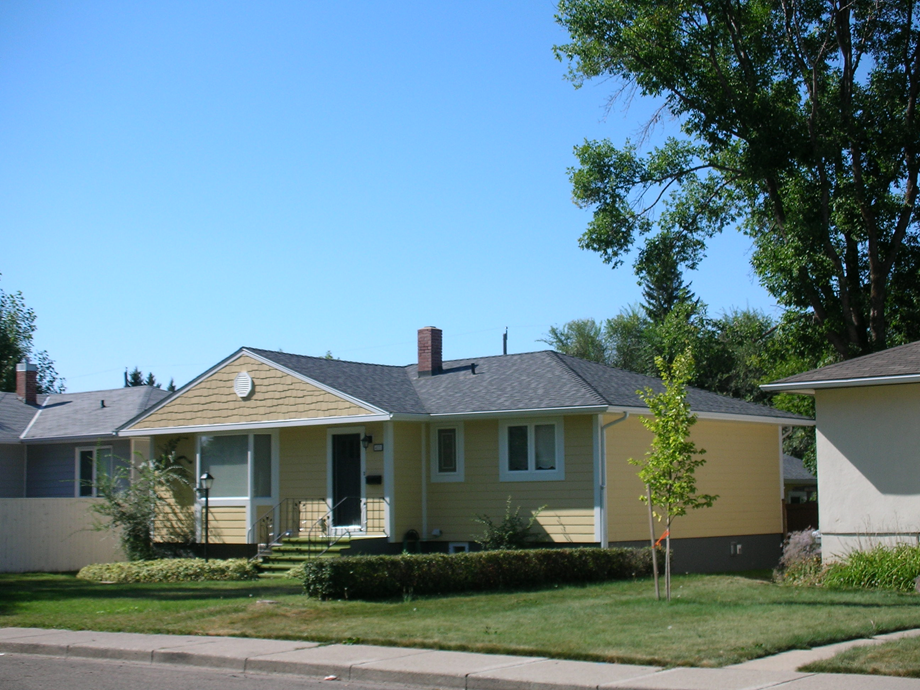 WHERE  DO  OUR  STUDENTS  COME  FROM?
We have students from four different continents!
These statistics include full-time students enrolled for at least one semester.
Affordable   quality   education
For One School Year of Study in Lethbridge:
Compare with other Districts:
Calgary - $21 345
Vancouver - $24 200
Toronto - $25 750
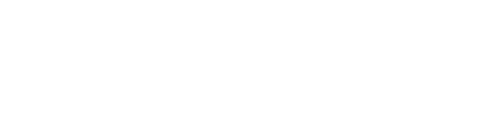 Alberta, Canada  *
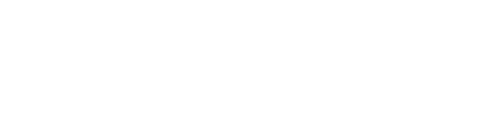 Study  in  Lethbridge
Succeed with us!
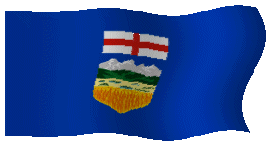 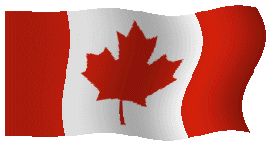